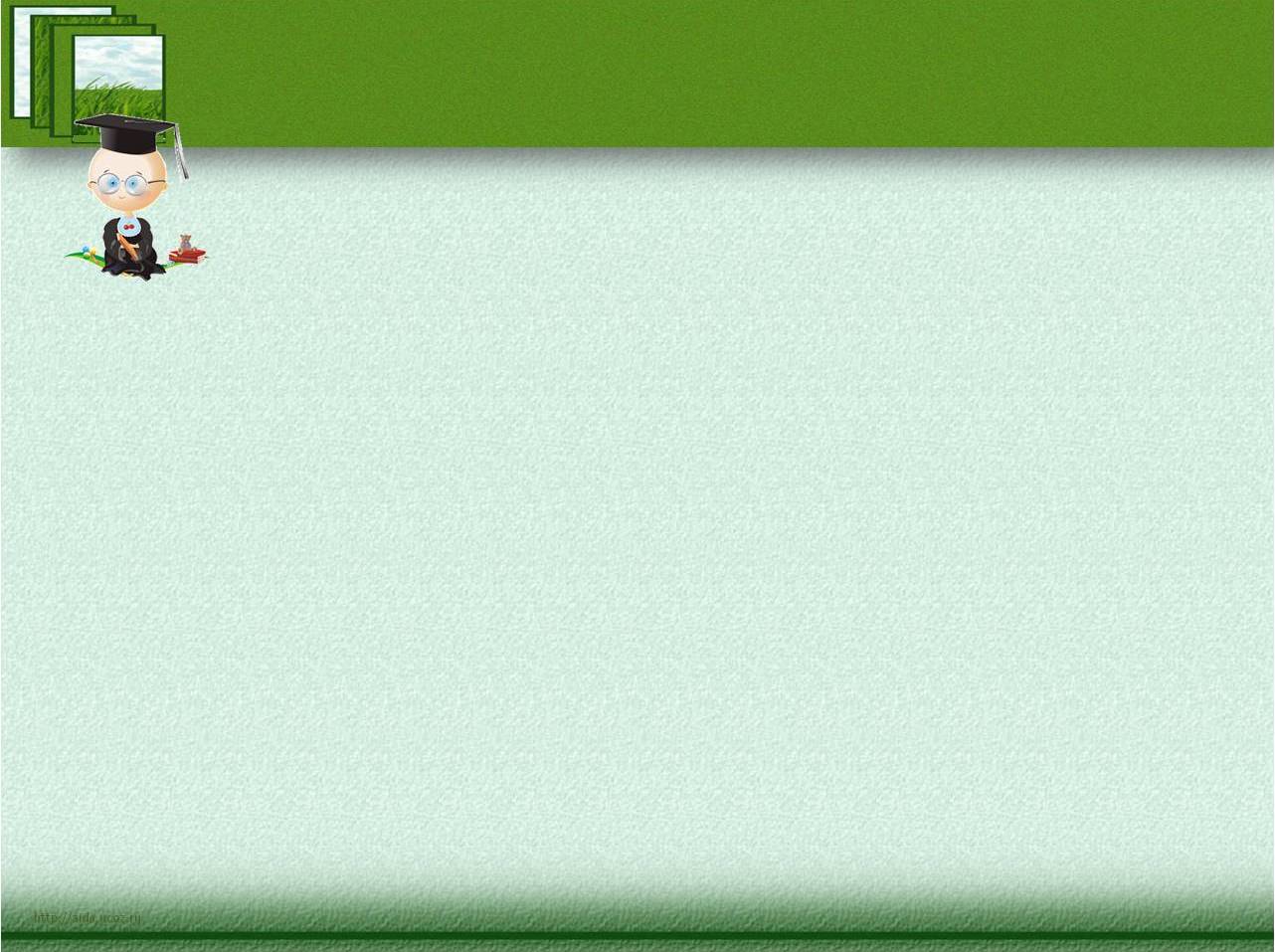 Муниципальное бюджетное дошкольное образовательное учреждение «Детский сад «Ягодка» с.Александровское»
Основные положения  федерального государственного образовательного стандарта дошкольного образования (далее – ФГОС ДО)  для родителей (законных представителей).


Старший воспитатель Шерстова Г.Н.
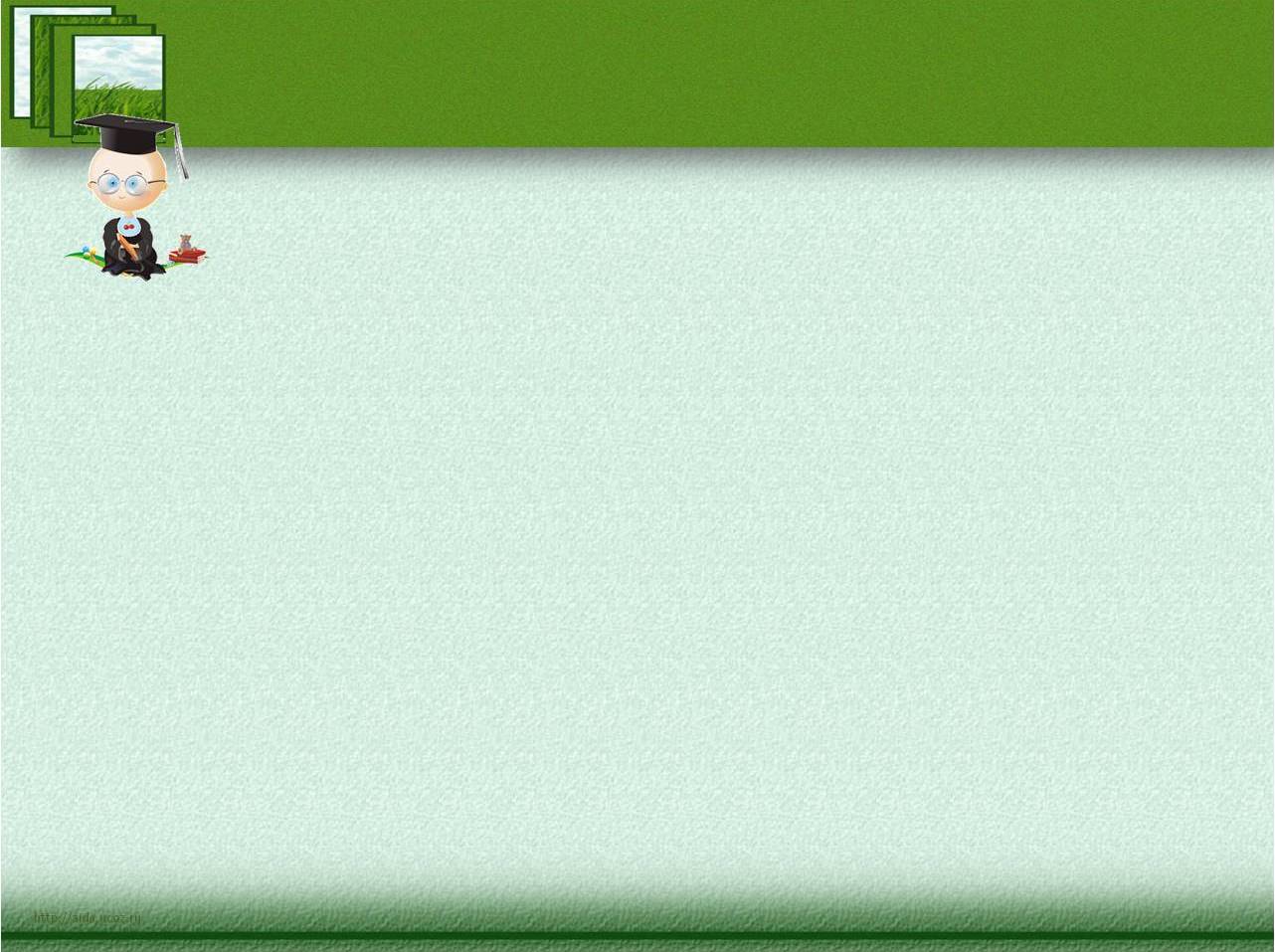 Что такое Федеральный государственный образовательный стандарт?
Стандарт  – это совокупность обязательных требований:
- к  структуре образовательной программы дошкольного образования и ее объему,
- к условиям реализации образовательной программы,
- к результатам освоения образовательной программы.
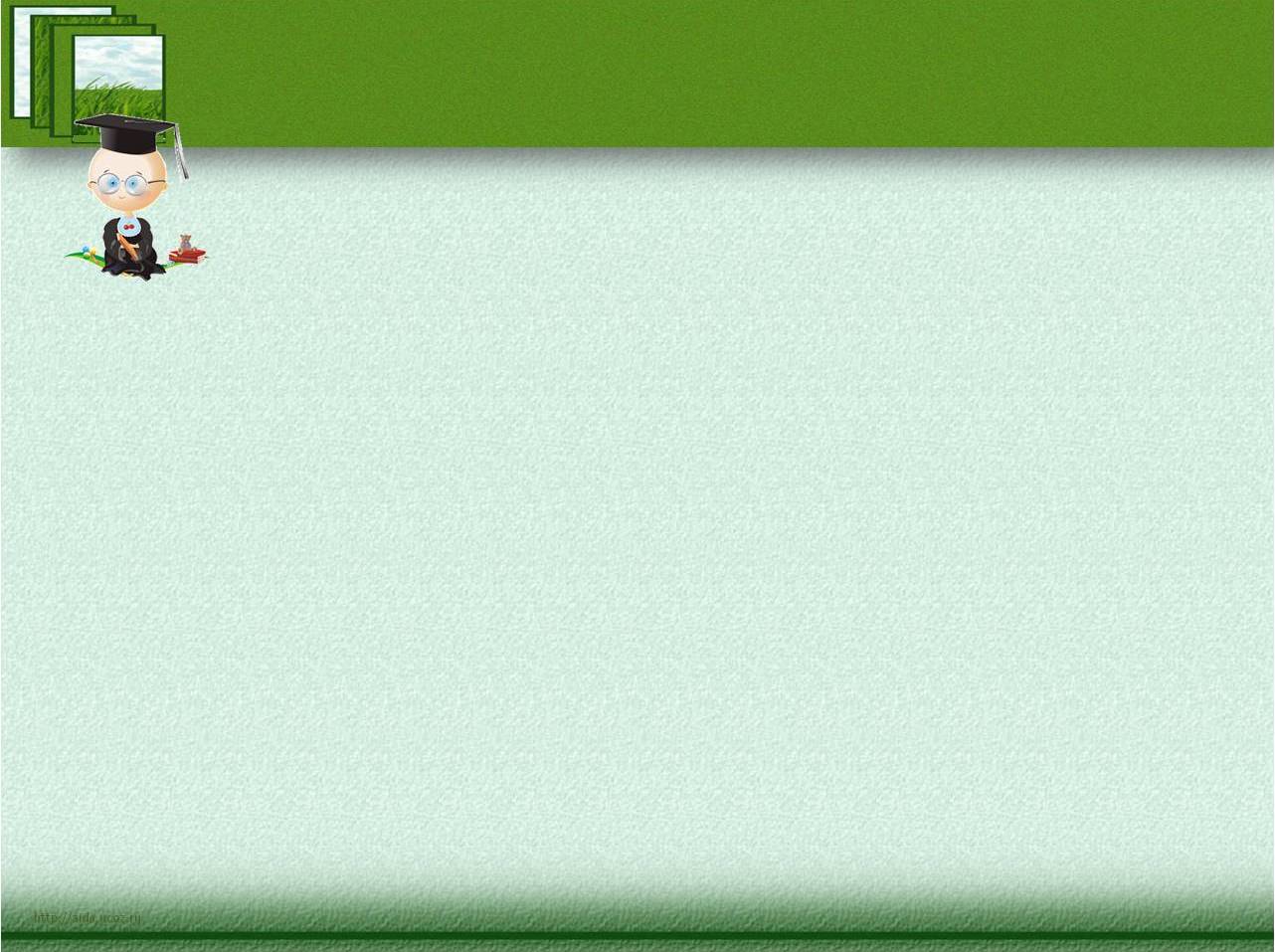 Цели: повышение  социального статуса дошкольного образования, получение качественного образования.
Задачи: обеспечение психолого- педагогической поддержки семей и повышение компетентности родителей в вопросах образования, охраны и укрепления здоровья.
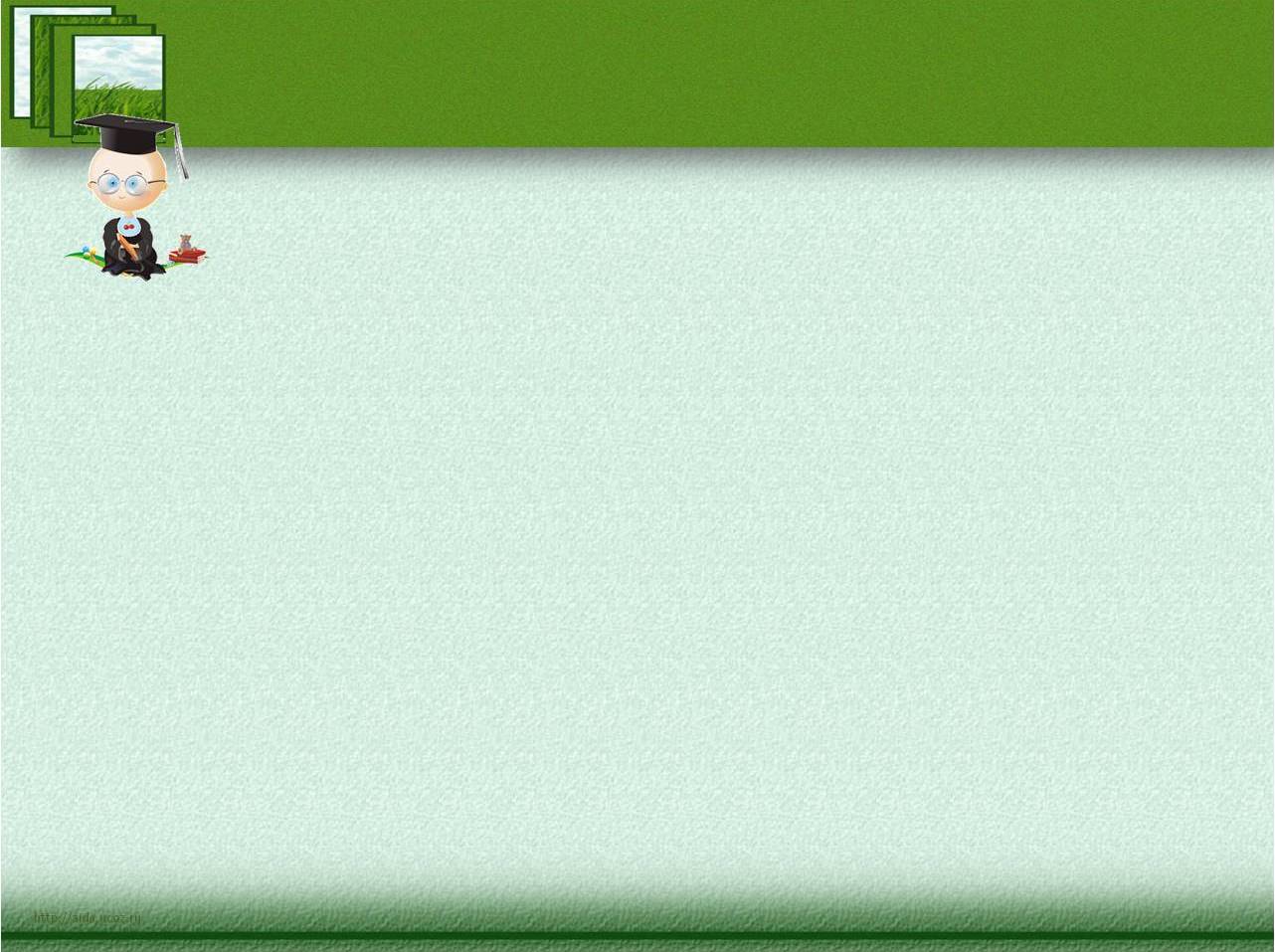 На основе стандарта дошкольного образования будут утверждены программы и программно-методическое обеспечение. Сейчас детский сад работает по программам, которые еще не вошли в реестр утвержденных федеральных программ системы образования. В Министерстве образования создан Координационный Совет, куда на экспертизу будут поступать различные программы для утверждения. С учетом примерных федеральных программ в каждой дошкольной организации будет разработана собственная программа, мы ее называем «основная общеобразовательная программа дошкольного образования». Каждый родитель  должен познакомиться с ее содержанием в детском саду и может принять участие в ее составлении.
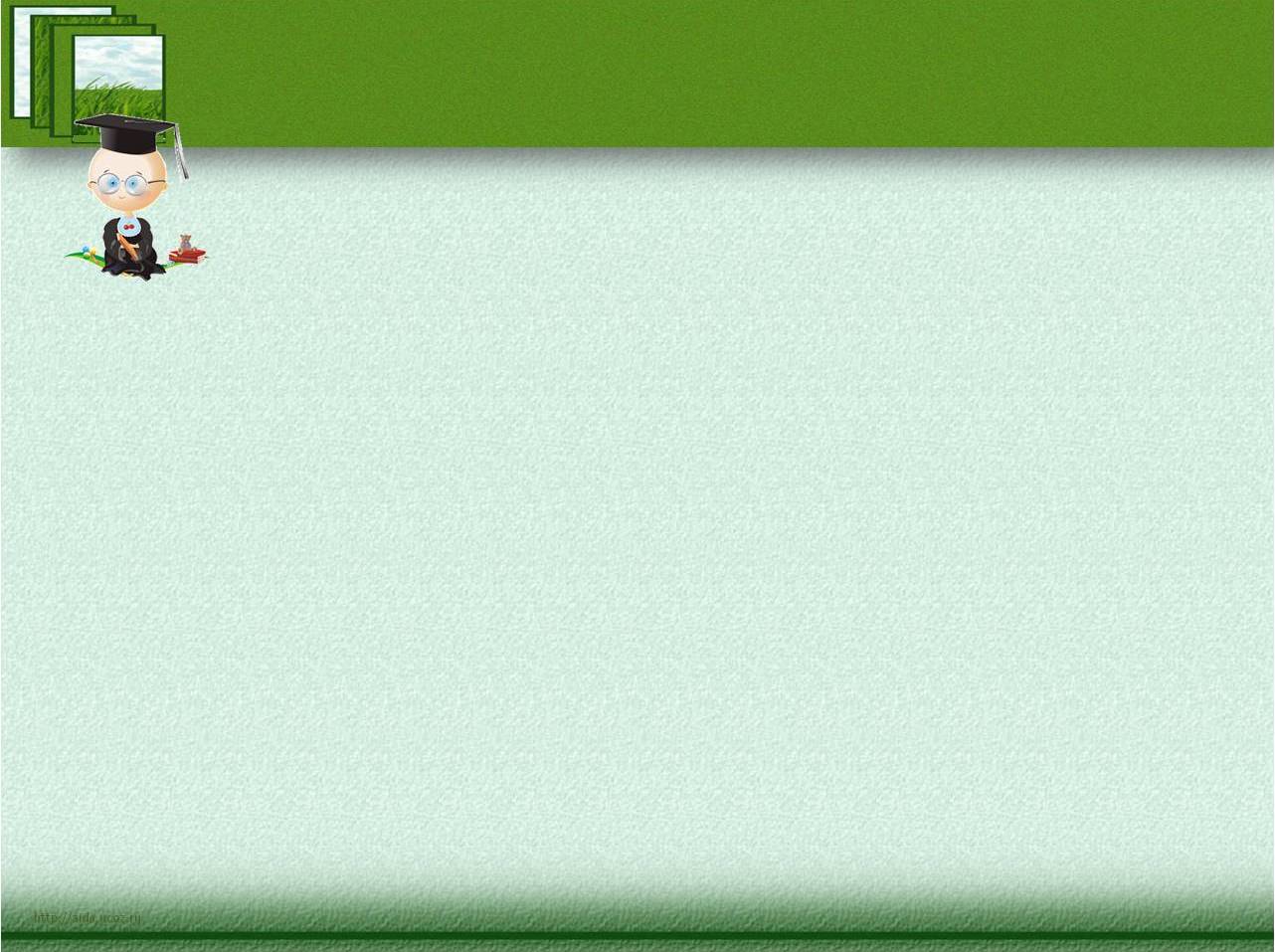 Требования к материально - техническим условиям: оборудование (предметы), оснащенность помещений, учебно – методический комплект должны отвечать требованиям СанПиН, правилам пожарной безопасности.
Стандарт предъявляет требования к предметно-пространственной развивающей среде. Она должна быть содержательно-насыщенной, трансформируемой, полифункциональной, вариативной, доступной и безопасной.
Кадровые условия предполагают непрерывное совершенствование профессии «Воспитатель» в овладении педагогическими технологиями. По закону «Об образовании в Российской Федерации» и в соответствии с нормами трудового законодательства педагог должен каждые три года проходить курсы повышения квалификации.
Финансовое обеспечение гарантирует получение бесплатного дошкольного образования и способствует реализации образовательной программы.
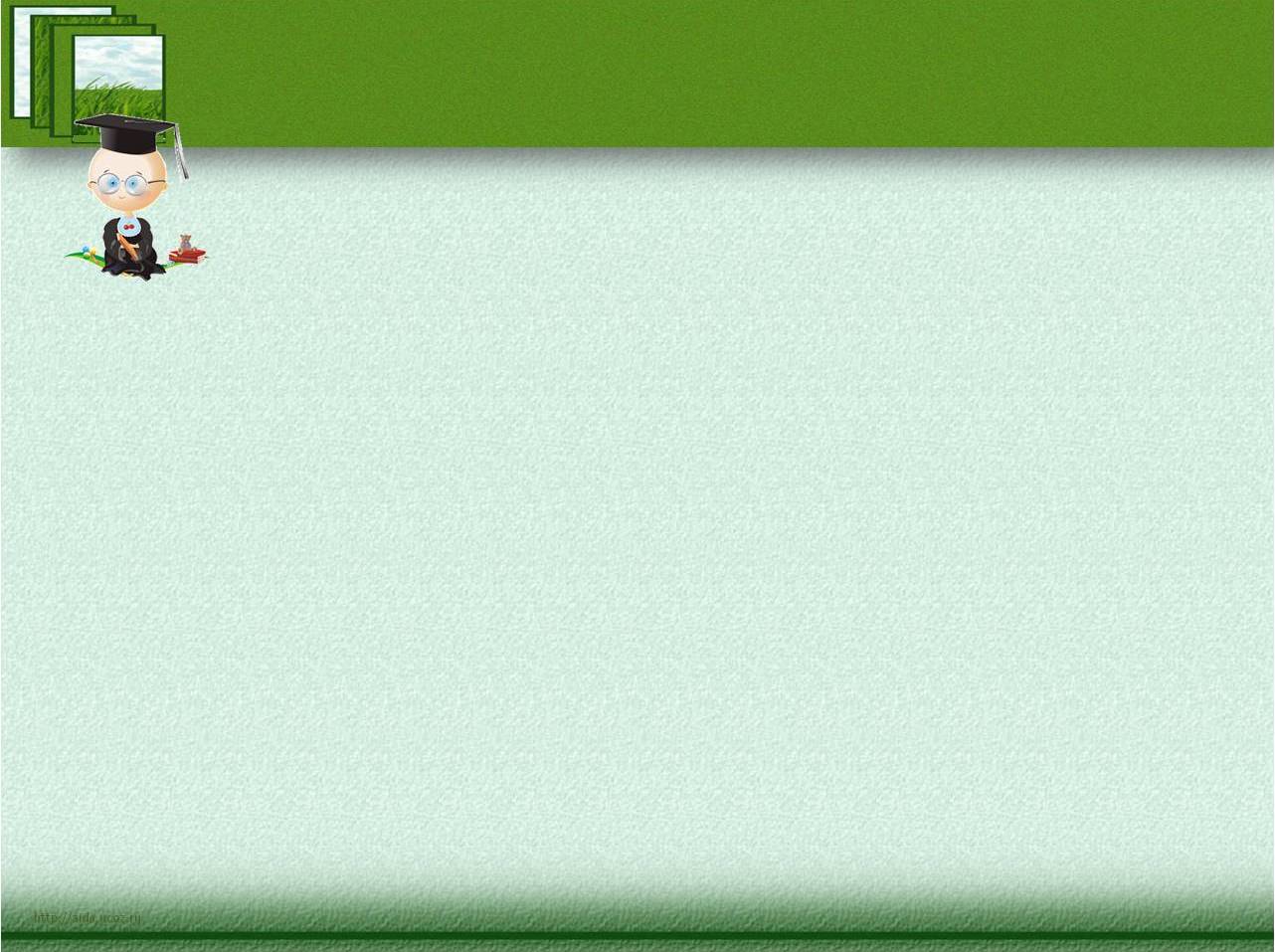 Программа должна обеспечивать развитие личности, мотивации и способности детей в различных видах деятельности и охватывать определенные направления развития детей, которые называются –образовательными областями:
социально- коммуникативное развитие,
- познавательное развитие,
- речевое развитие,
- художественно- эстетическое развитие,
- физическое развитие.
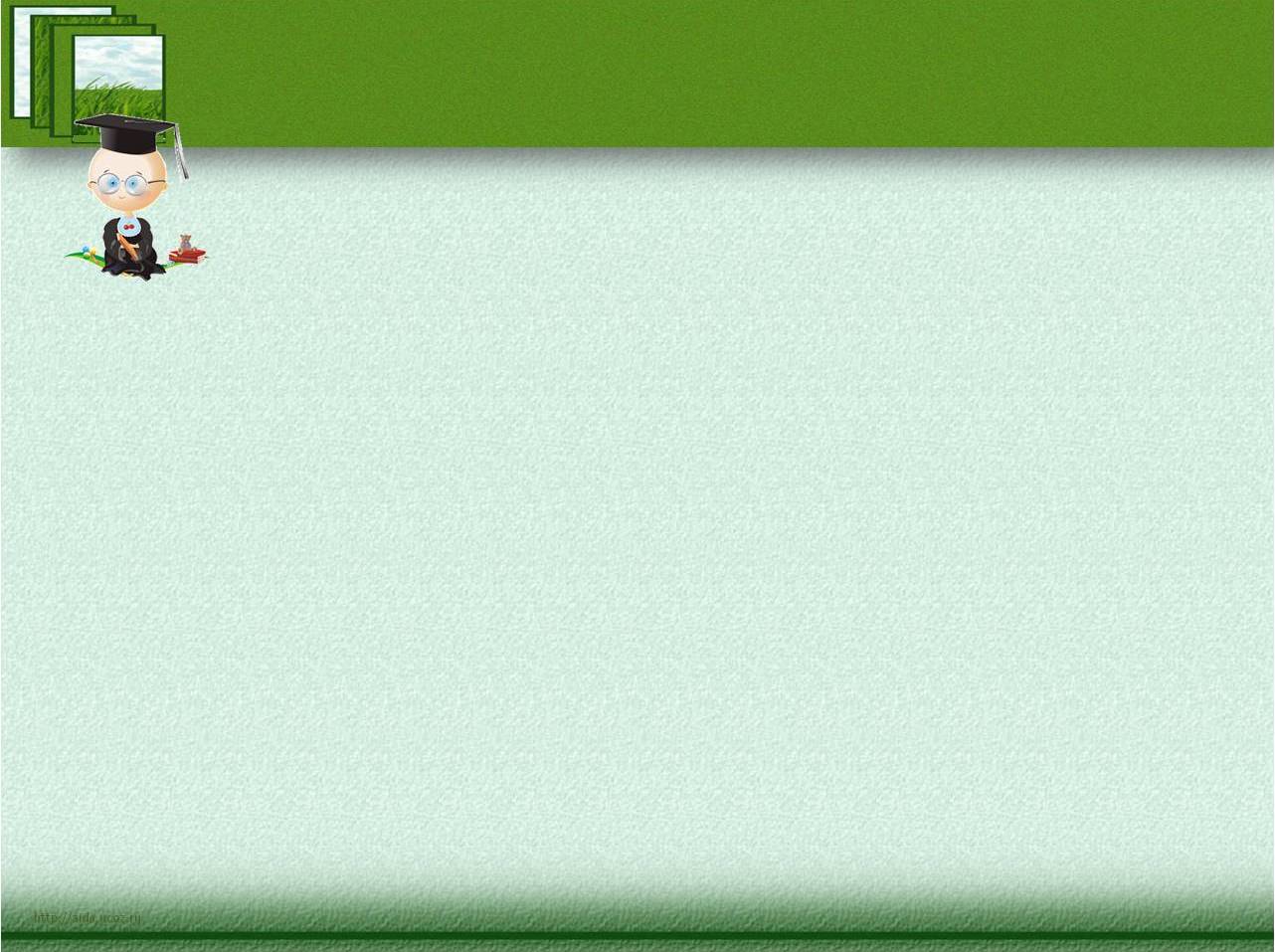 Все образовательные области связаны друг с другом: читая, ребенок познает; познавая, рассказывает о том, что узнал; взаимодействует со сверстниками и взрослыми в процессе исследований и обсуждений. Так взаимопроникновение и взаимосвязь образовательных областей обеспечивают формирование у ребенка целостной картины окружающего мира. Безусловно, в новых условиях возрастет роль взаимосвязи в работе узких специалистов и воспитателей. Например, инструктор по физической культуре будет участвовать в проведении прогулок, организуя подвижные игры, эстафеты по теме. Музыкальный руководитель будет осуществлять подбор музыкального сопровождения для проведения мастерских, релаксации, разминок, гимнастик и др.
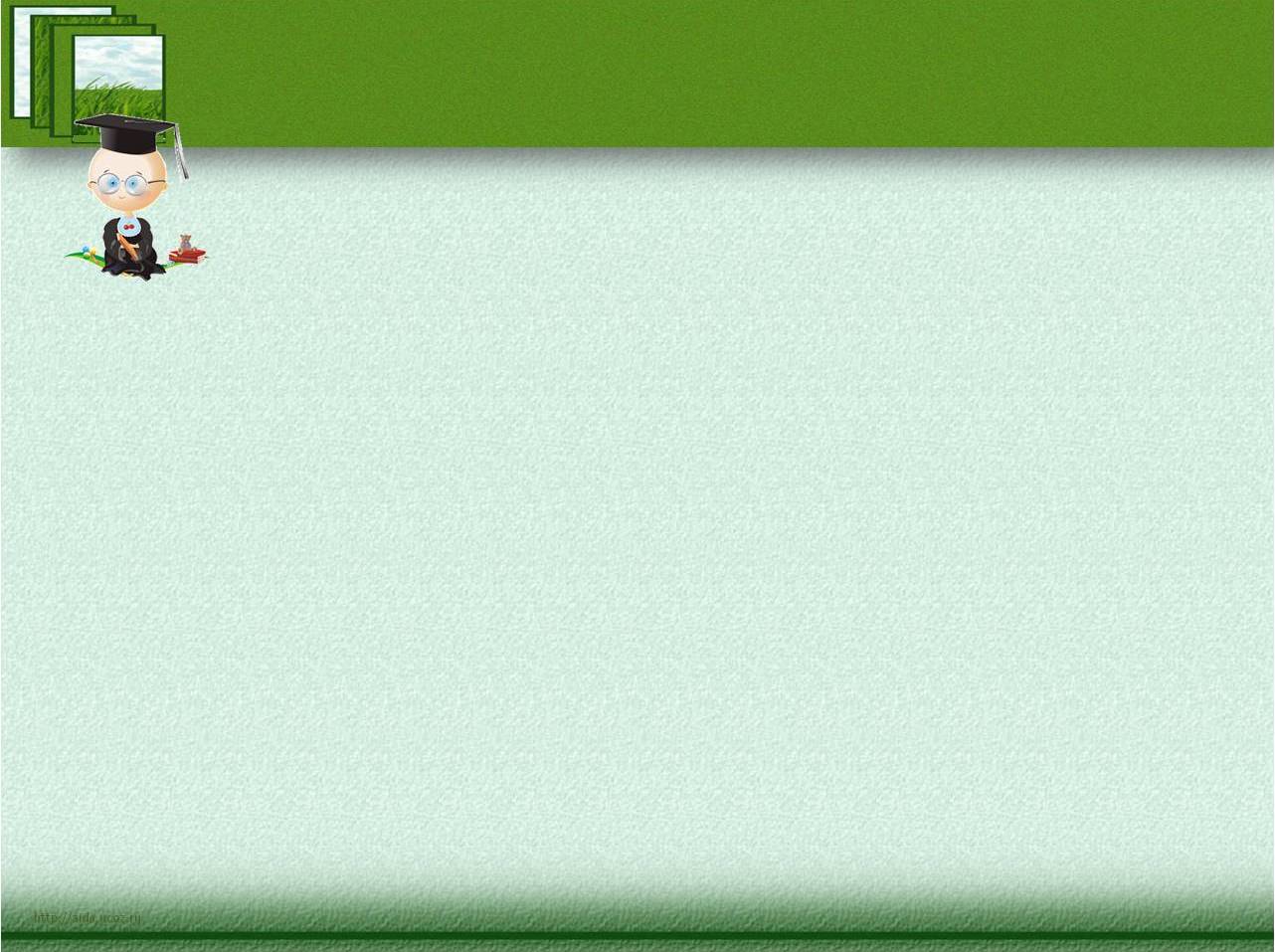 Документ ориентирует на взаимодействие с родителями: родители должны участвовать в составлении  и реализации программы, в создании условий для полноценного и своевременного развития ребенка в дошкольном возрасте, чтобы не упустить важнейший период в развитии его личности., а не просто сторонними наблюдателями. Родители должны быть активными участниками образовательного процесса, участниками всех проектов, независимо от того, какая деятельность в них доминирует
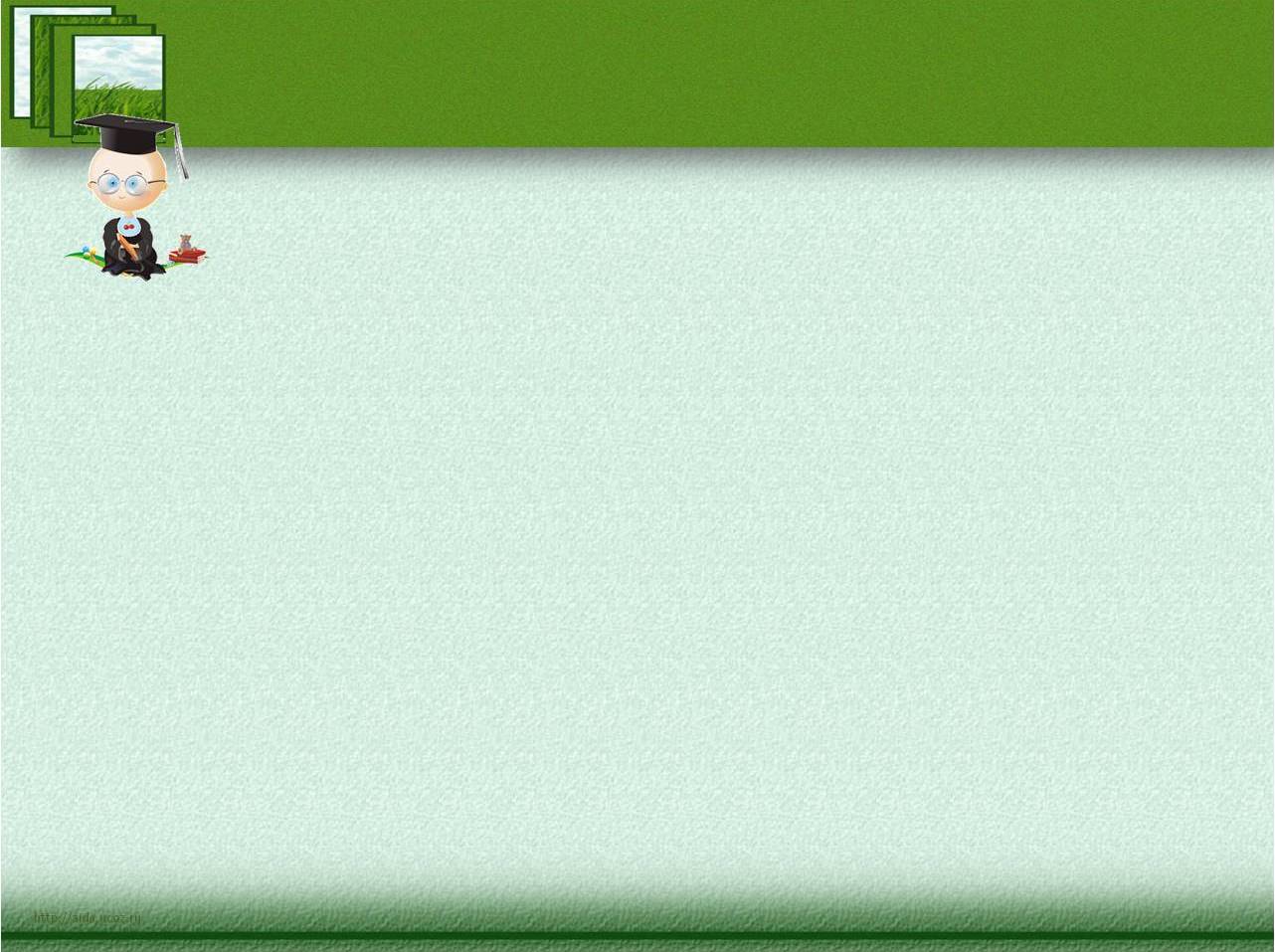 Образовательные области должны соответствовать возрастным и индивидуальным особенностям детей. Воспитание и развитие происходит в различных видах деятельности: общении, игре, познавательно – исследовательской деятельности, через которые идет формирование  ребенка дошкольного возраста.
Требования к психолого - педагогическим условиям следующие:
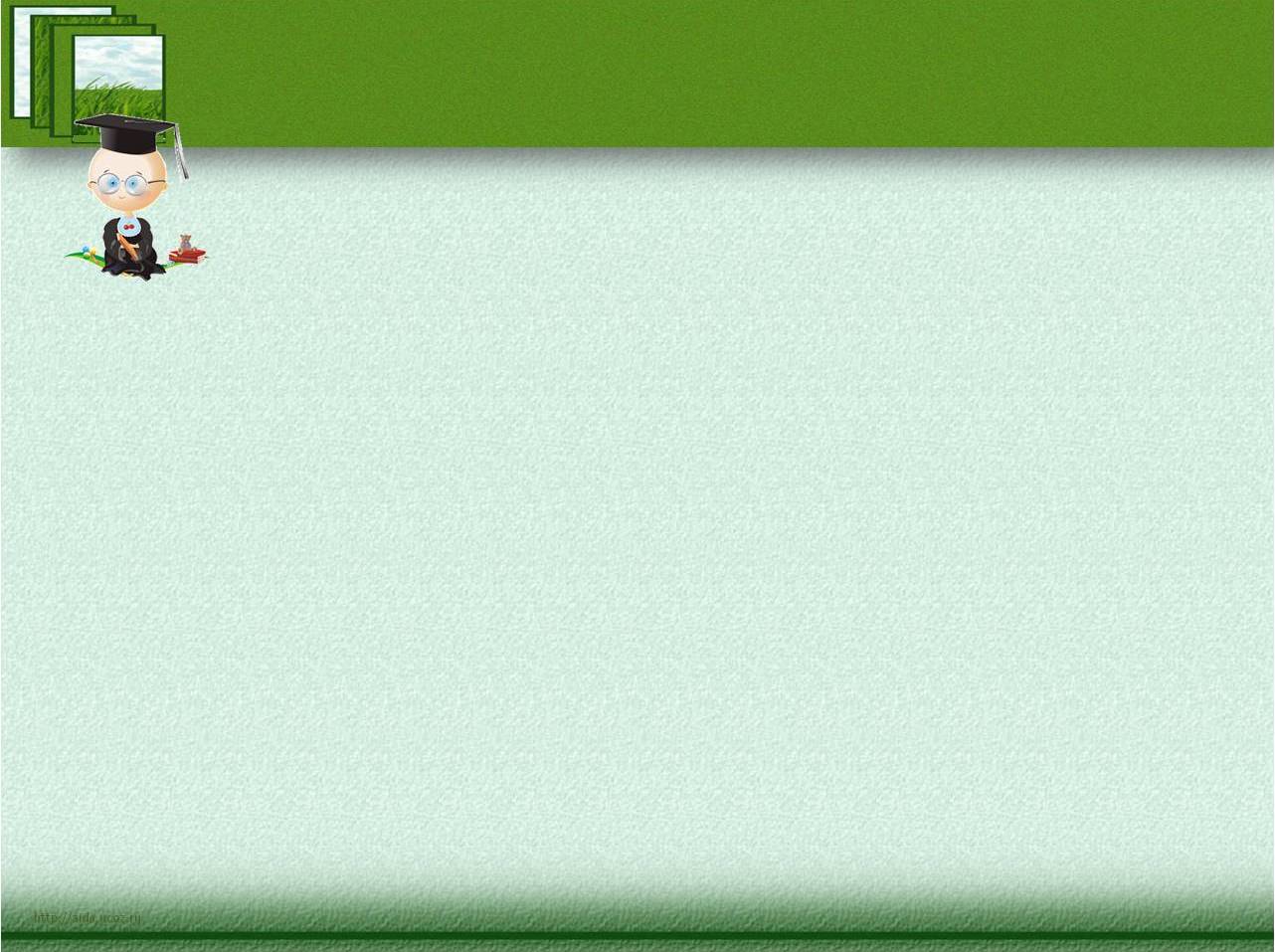 - уважение к человеческому достоинству детей,
- использование в  образовательной  деятельности  форм  и   методов работы  с  детьми,  соответствующих  их  возрастным  и индивидуальным особенностям,
- построение образовательной деятельности на основе взаимодействия взрослых с детьми,
- поддержка взрослыми положительного, доброжелательного отношения детей друг к другу в разных видах деятельности;
- поддержка инициативы и самостоятельности детей, 
защита детей от всех форм физического и психического насилия
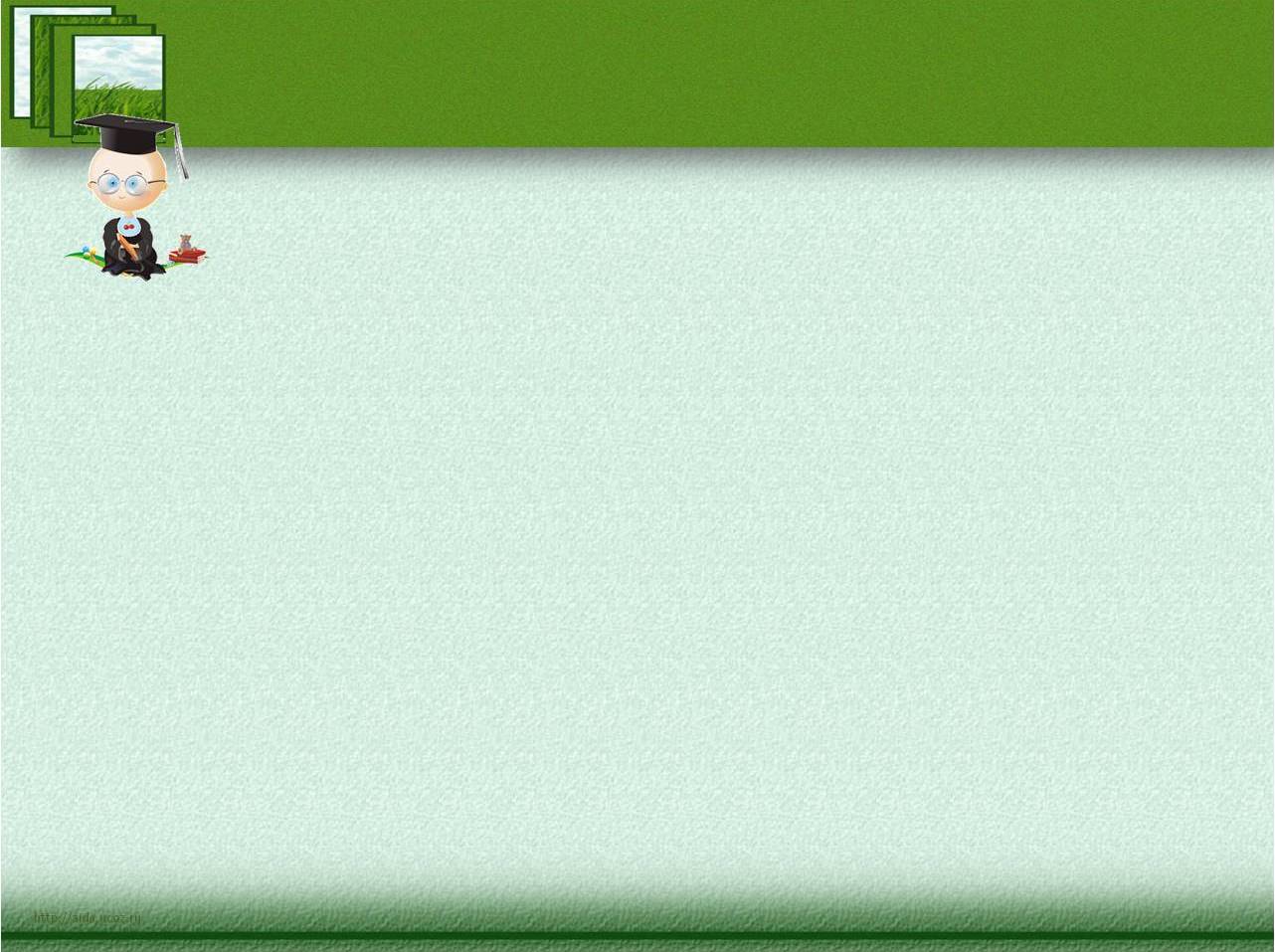 Стандарт дошкольного образования не предусматривает проведение аттестации детей при освоении ими образовательных программ, требования к результатам представлены в виде целевых ориентиров. 
      В них описаны такие интегративные качества (качества! а не ЗУНы: знания, умения, навыки), которые ребенок может приобрести в результате освоения программы: 
 - инициативность и самостоятельность ребенка,
- уверенность в своих силах, положительное отношение к себе и другим,
- активное взаимодействие со сверстниками и взрослыми, 
способность ребенка к фантазии, воображению, творчеству, любознательность,
- способность к волевым усилиям и принятию самостоятельных решений.
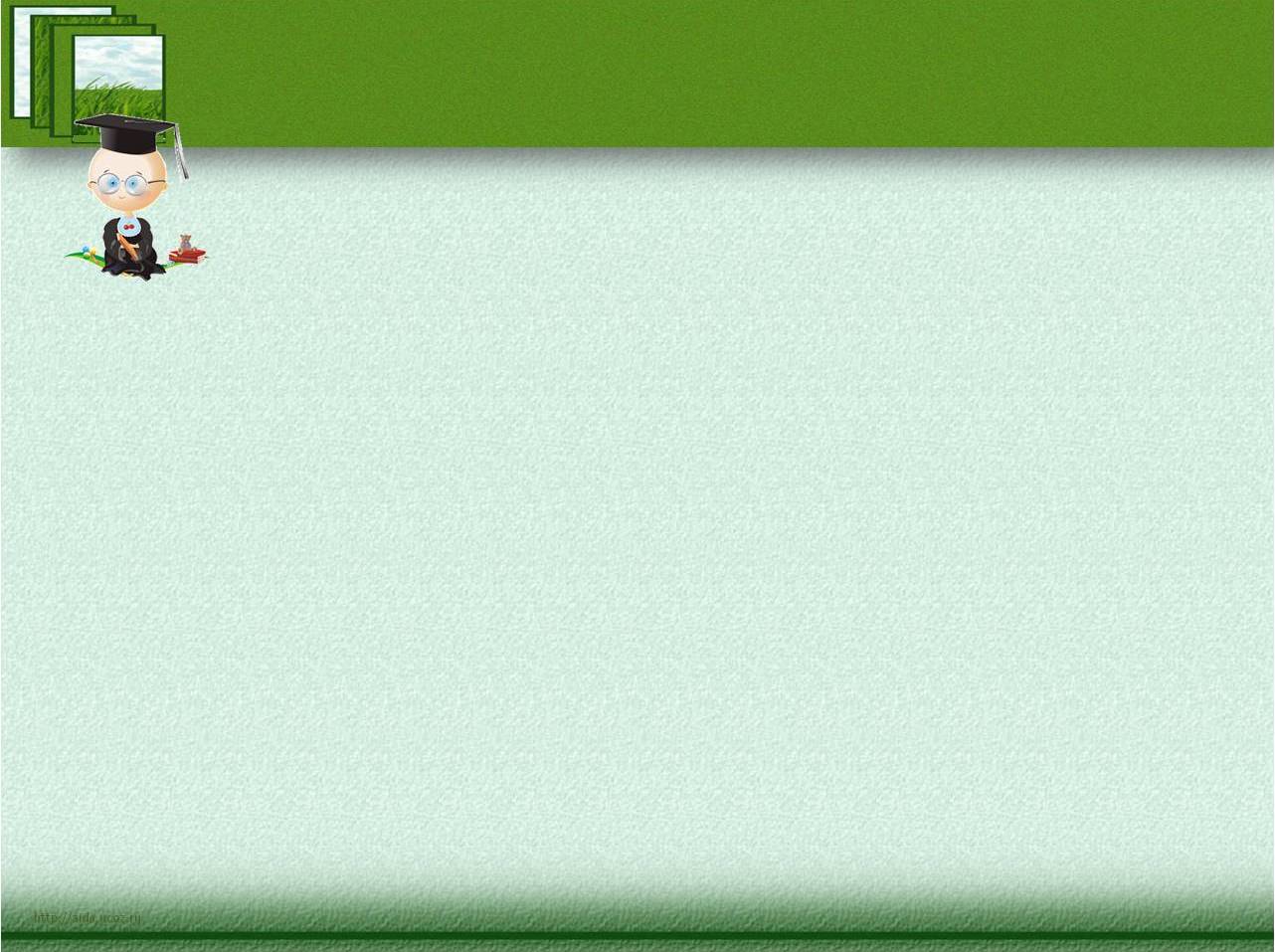 В стандарте определены принципы, из которых самый важный  –  сохранение уникальности и самоценности детства как важного  этапа в общем развитии человека.  и чтению. Дошкольное  детство направлено на приобщение к ценностям культуры, социализацию ребенка в обществе, а не обучение его письму, счету  Развитие ребенка- дошкольника должно происходить через ведущий вид детской деятельности — игру.
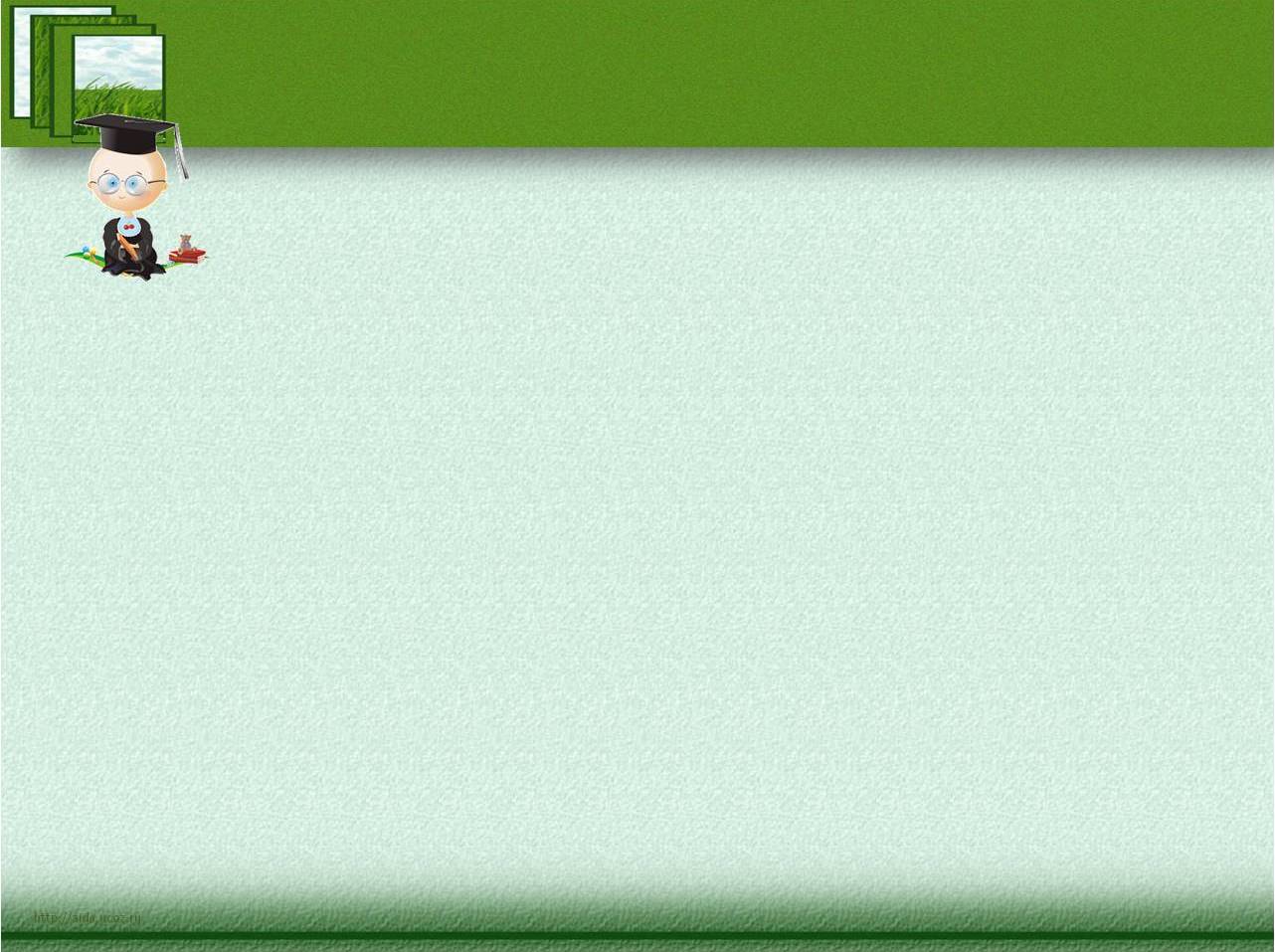 Задача дошкольного образования –      сформировать предпосылки для того, чтобы ребенок мог овладеть основными уровнями направления дошкольного образования, которые прописаны в статье  64 и 66 закона «Об образовании в Российской Федерации».
.
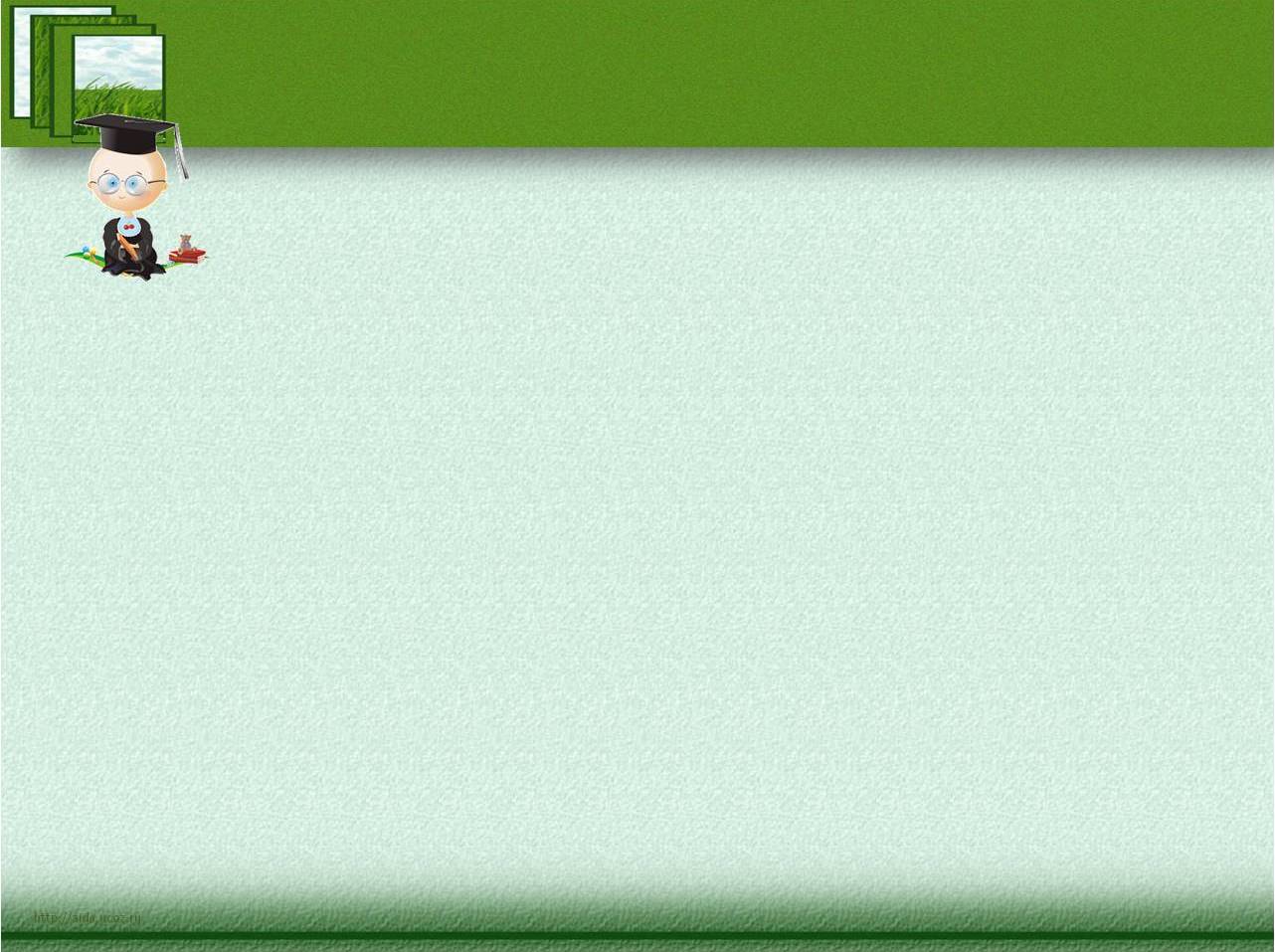 Надо дать возможность каждому воспитаннику полноценно прожить период дошкольного детства.
ФГОС – нестандартный стандарт!
ФГОС – это возможность полноценного проживания ребенком его детства!
ФГОС – это возможность для ребенка заниматься тем, чем он хочет!
ФГОС не будет учить ребенка читать и писать, он научит его учиться!
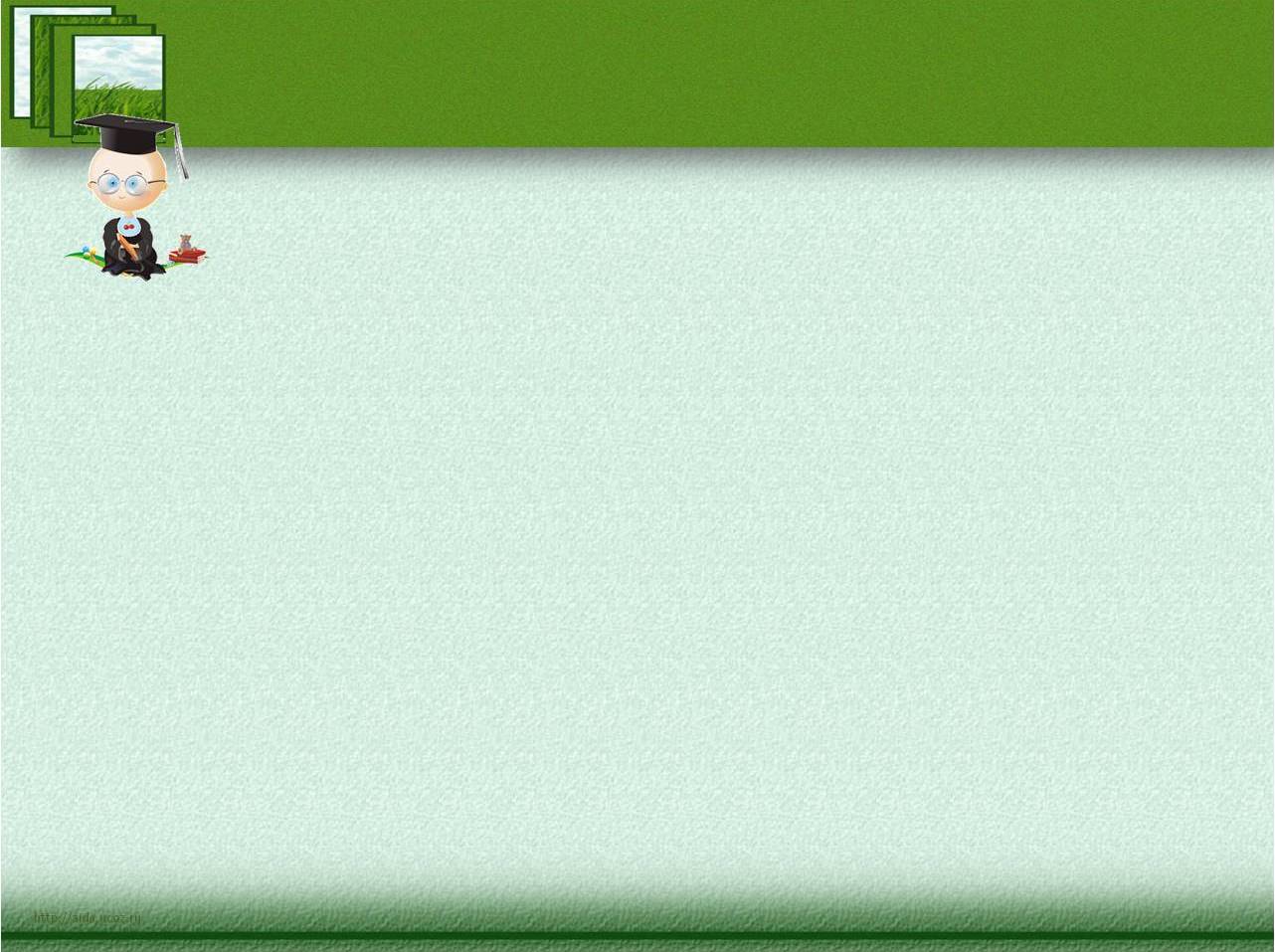 Сайт Министерства образования и науки РФ: http://mon.gov.ru/dok/fgos/7195/Сайт Института стратегических исследований в образовании Российской академии образования: http://www.standart.edu.ru/
  Сайт МБДОУ «Ягодка» alleksyagodka.ucoz.ru
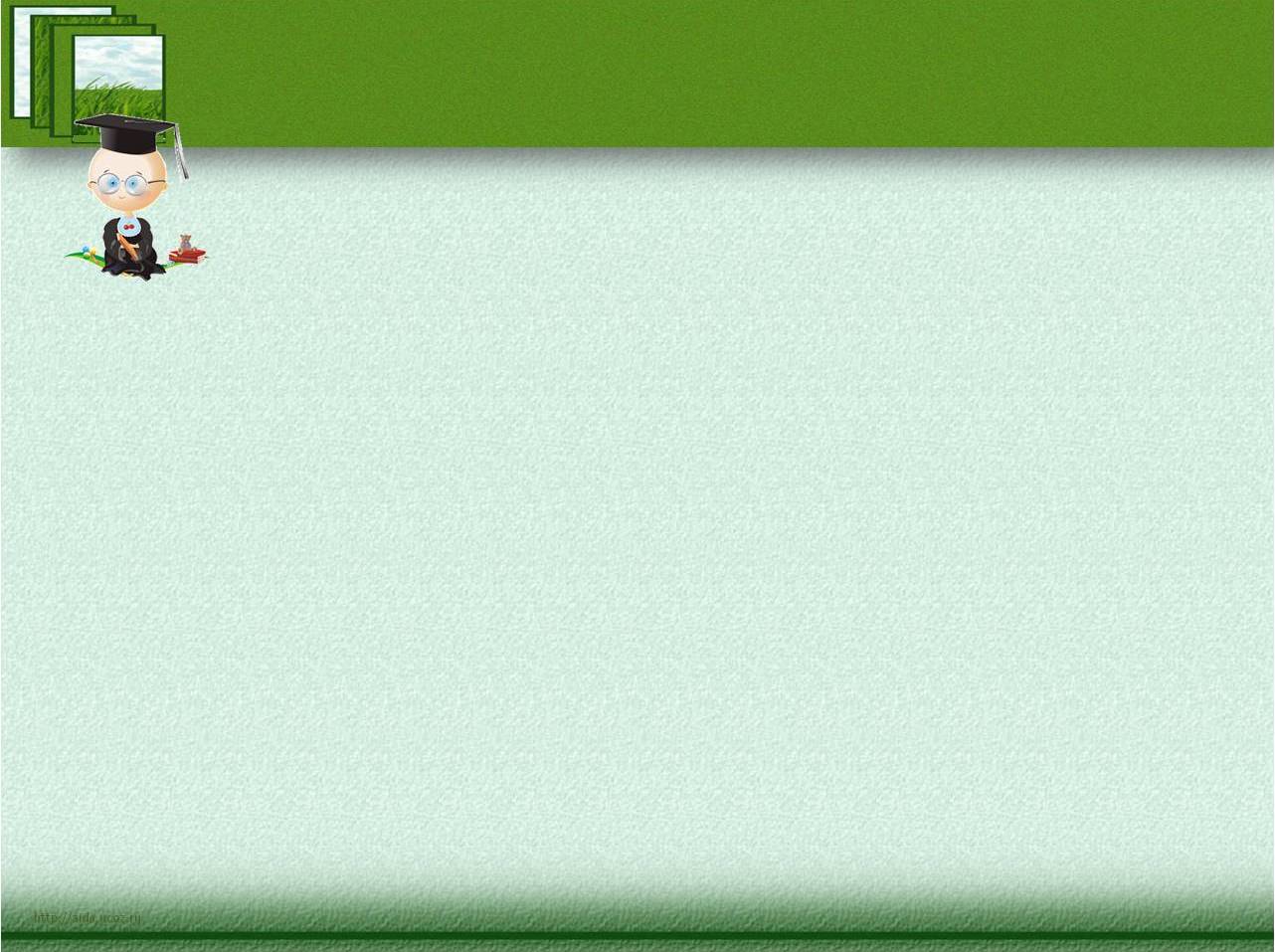 за внимание!